Examen 2012
Geschiedenis personen
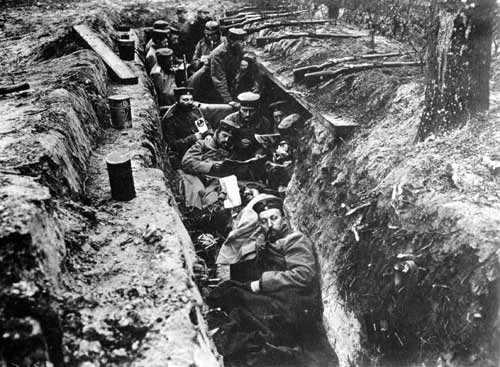 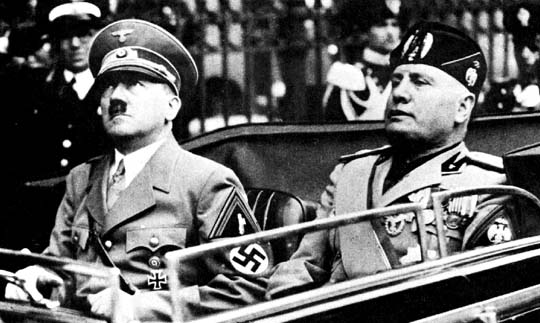 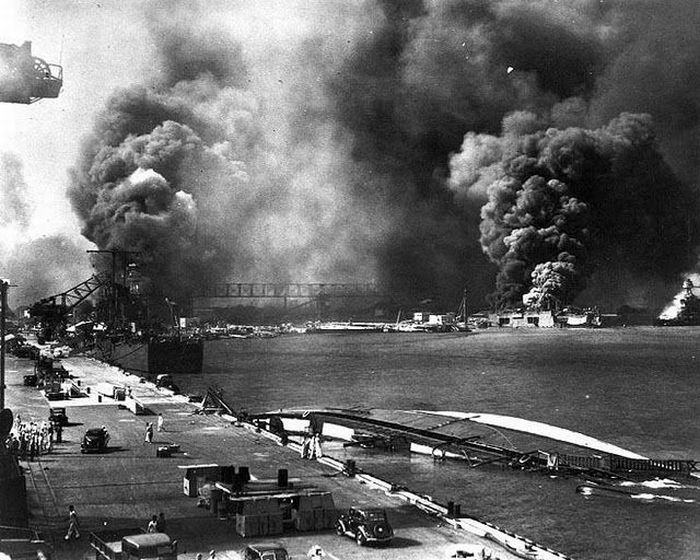 Aletta Jacobs
Ze was de eerste vrouwlijke arts. Ze kwam ook op voor de rechten van de vrouw. Zoals het vrouwenkiesrecht
Jelles Troelstra
Troelstra is een socialist

1 van de oprichters en leiders van de SDAP

Hij streed vooral voor uitbreiding van het kiesrecht en in invoering van de 8 uur durige werkdag
Frans Ferdinand
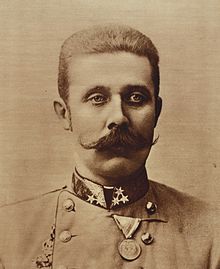 Kroonprins van Oostrijk-Hongarije
Werd in 1914 doogeschoten door Gavrilo Princip
Naar aanleiding van deze moord verklaarde 
Oostenrijk de oorlog aan Servië. 
Deze gebeurtenissen werden gebruikt als 
aanleiding tot de Eerste Wereldoorlog
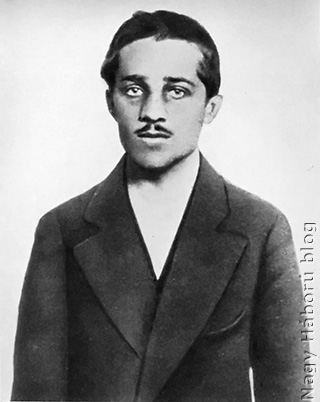 Stalin
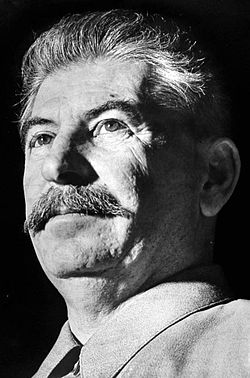 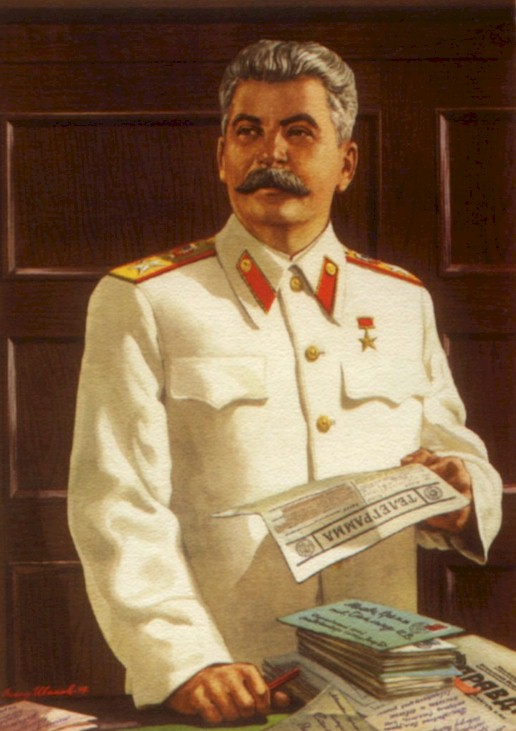 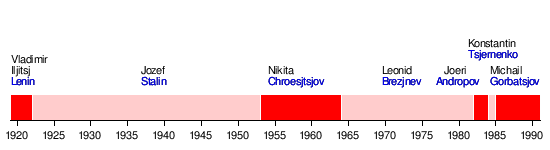 Russische dictator 
Stalin was Secretaris-Generaal van de Russische Communistische partij.
Onder Stalins bewind versnelde de industirialisatie van de Sovjet-Unie en groeide het land uit van een achtergebleven boerenmaatschappij tot een wereldmacht
Door Stalin stierven veel mensen ( zuiveringen )
Lenin
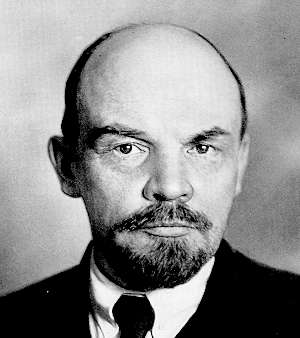 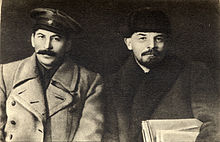 Lenin + stalin
Hij wou vrede met de centralen
Hij wou op economische vlak nationalisatie en gemeenschappelijk grondbezit hebben.
Lenin wordt gezien als een grondlegger van het communistische Rusland. Hij was ook de eerste leider van de nieuwe Sovjet staat die was ontstaan na een grote revolutie die in Rusland had plaatsgegrepen
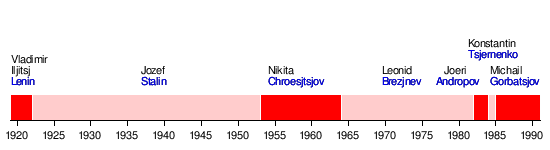 Karl marx
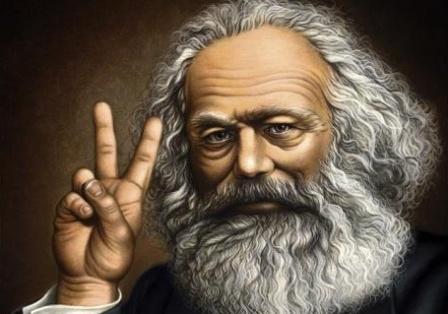 Karl Marx vond dat de arbeiders de productiemiddelen, dus de fabrieken en machines, in handen moesten krijgen. Zo konden ze samen beslissingen nemen en de opbrengsten eerlijk verdelen onder de arbeiders.

Hij wou dat de bazen van een fabriek evenveel zouden verdienen als zijn werknemers
Tsaar Nicholaas
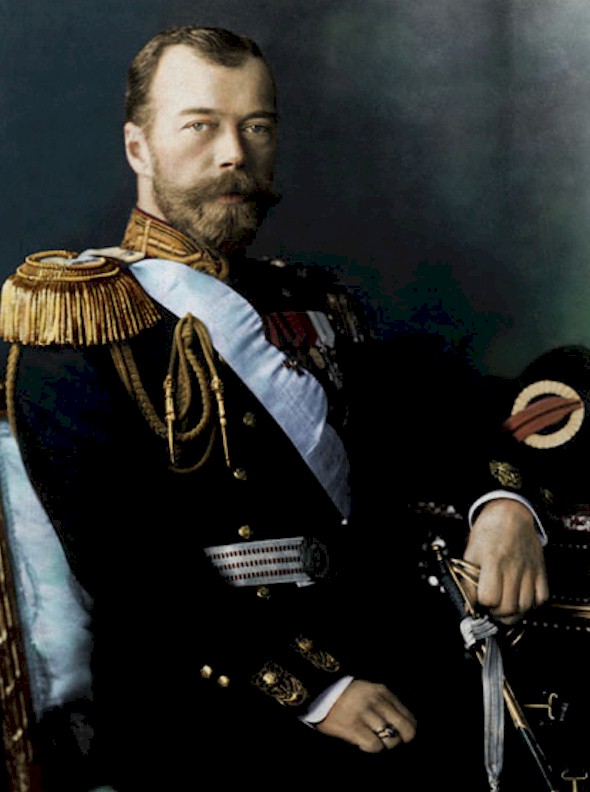 Ze verloren in de eerste wereldoorlog veel soldaten, hierdoor hadden de burgers van Rusland ( Sovjet unie, USSR ) geen vertrouwen meer in de Tsaar en wouden een sterke leider.

Dit was het begin van de Russische Revolutie.

 hij werd later met zijn hele familie gevangen gezet en vermoord.
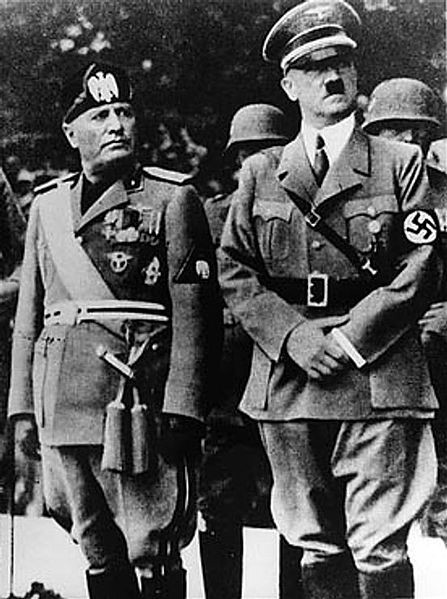 Hitler
Duitse politicus en de leider van de  Nationale Socialistische Duitse Arbeids Partij. 

En later Führer ( Leider van Duitsland ) 

Hij is het meest bekend van de Jodenvervolgingen ( Holocaust ) 

En de opkomst van het ‘’ Duitse ‘’ Fascisme 

Zijn buitenlandse en binnenlandse politiek had tot doel Lebensraum te scheppen voor wat hij zag als het “Arische Ras“ ( Duitsers )
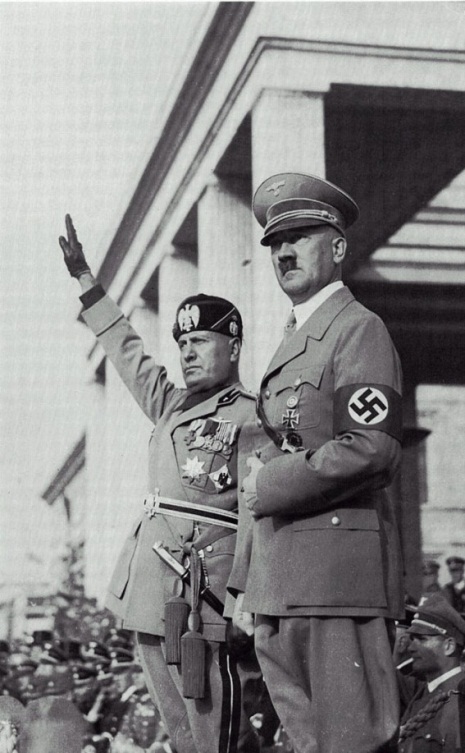 Benito Mussolini
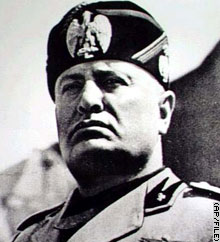 Hij was een Italiaanse Dictator die aan Fascisme deed.Dat betekent totalitair, fascistische regime, gebruikmaken van propeganda.

Na de Eerste Wereldoorlog was de Italiaanse bevolking onrustig geworden. De oorlog had diepe wonden in de samenleving en economie geslagen. Honderdduizenden keerden niet meer terug van het slagveld, de nationale schuld was torenhoog, en er heerste schaarste. Bovendien waren veel Italianen van mening dat hun land bij de vredesverdragen tekort was gedaan en dat de geallieerden hun beloften niet waren nagekomen. Ze hadden een dictator nodig Mussolini
Mussert
oprichter en leider van de Nationaal- Socialistische Beweging in Nederland (NSB) in de jaren voor en tijdens de Tweede Wereldoorlog, die tijdens de oorlog collaboreerde met de nazi’s. De bezetters, de NSB en hun sympathisanten presenteerden hem van 1942 tot mei 1945 als de leider van Nederland. Na de bevrijding werd hij ter dood veroordeeld en geëxecuteerd
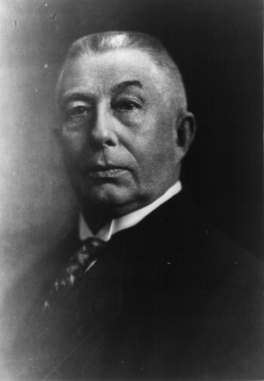 Hendrik Colijn
Premier van Nederland van 1925 tot 1926 en 1933 – 1939

Hij hield Nederland neutraal door afspraken te maken met de duitsers
Hij voerde economische aanpassingspolitiek
Winston Churchill
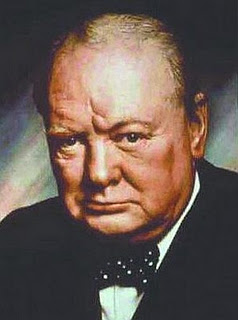 Premier van Engeland tijden 2de wereld oorlog

Opvolger van Chamberlain
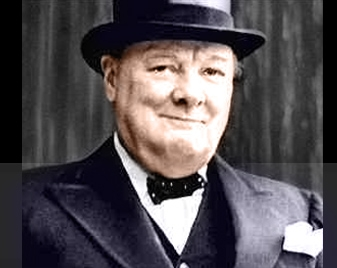 Koningin  Wilhelmina
Vluchte na de Duitse aanval op Nederland naar Engeland




Van waaruit ze leiding gaf aan het verzet in Nederland



Ook sprak ze moed in aan het Nederlandse 
volk via de Radio Radio Oranje
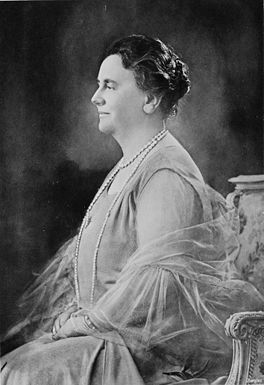 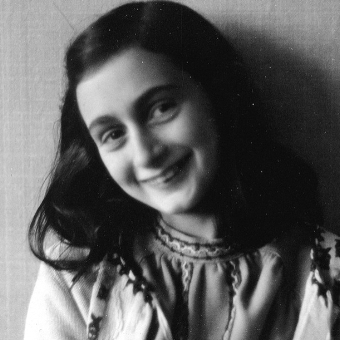 Anne Frank
Joods meisje dat onderdook voor de Duitsers

In die tijd hield ze een dagboek bij na de oorlog is het uitgegeven met de naam: Het achterhuis
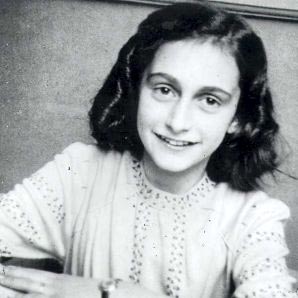 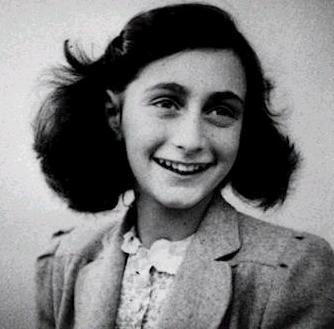 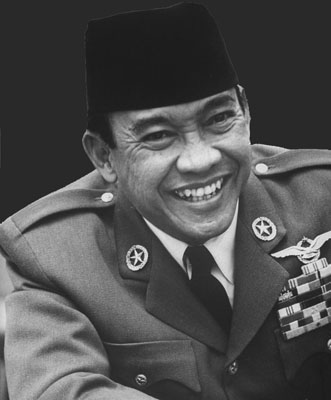 Soekarno
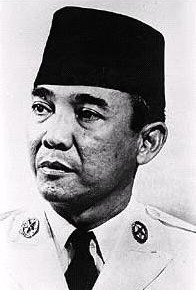 Leider van de Indonesische nationalisten
 Werkte tijdens de 2de wereldoorlog samen met de japanse bezetters. 
Hij werd voor veel Indonesische aangezien als een
Verader. 
 Hij werd de eerste leider en president van 
De Indonesische republiek
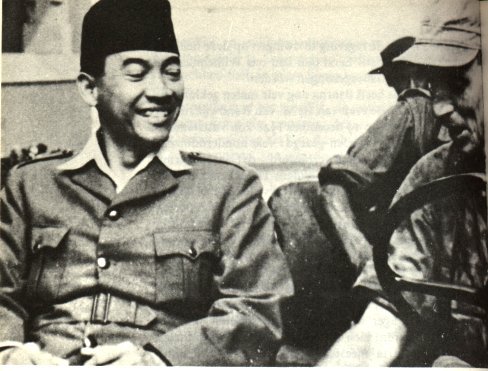 Nikita Chroesjtsjov
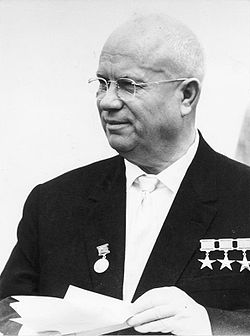 was een Sovjet-politicus en partijleider van de Communistische partij in de USSR

Hij leidde de Sovjet Unie na Josef Stalin

Hij was minder streng als Stalin 
maar het bleef in dictatuur

Hij was de 2de hoofdrolspeler in de Cubacrisis
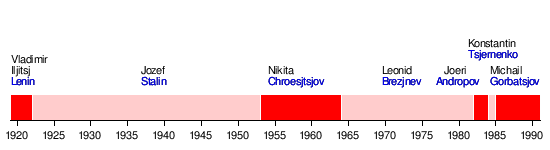 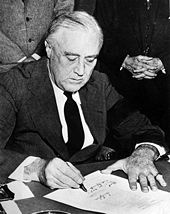 Franklin Roosevelt
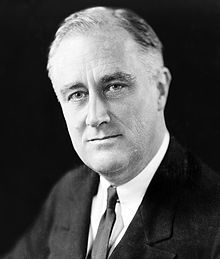 President van de VS van 1932 – 1945

Met zijn ‘’ new deal’’ 
(Herstel vertrouwen in banken.Zwakke banken sluiten, 
goede banken krijgen extra geld.) 
wist hij de economische crisis te overwinnen.

 veel mensen kregen hierdoor weer 
vertrouwen in Amerika + roosevelt.
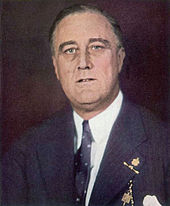 John F Kennedy
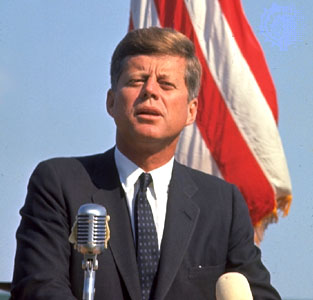 President van de VS van 1961 -1963

Hij werd vermoord in 1963

Hij waqs 1 van de hoofdrolspelers in de
 cubacrisis
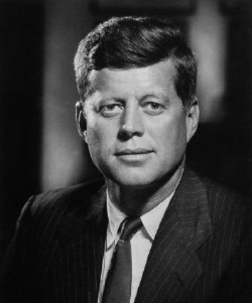 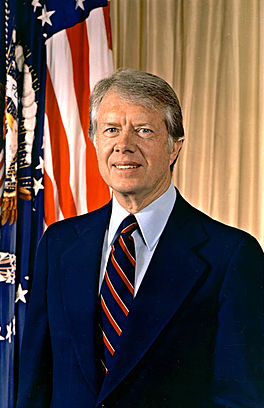 Jimmy Carter
President van de VS van 1978 – 1981

Door zijn bemiddeling werd in 1979 een vredes 
Akkoord gesloten in Camp David
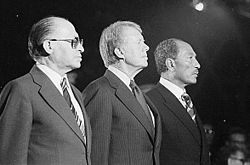 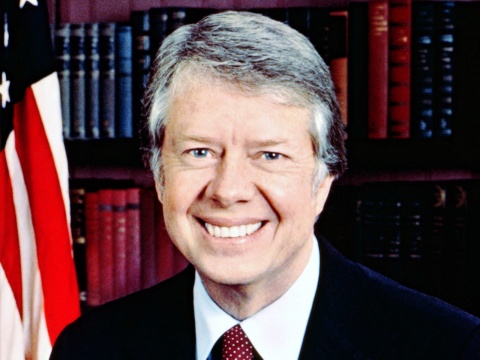 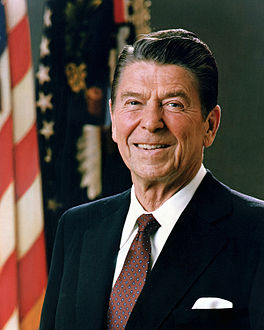 Ronald Reagan
President van de VS van 1981 – 1989 

Veroorzaakte een begrotings tekort omdat hij
veel geld uitgaf aan kernwapens en de belasting
Toch verlaagde.

Hij sloot een aantal verdragen met
Gorbatsjov
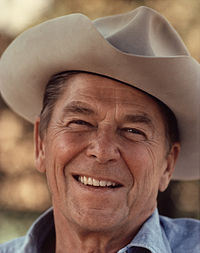 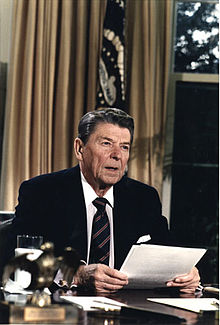 Gobatsjov + Reagan
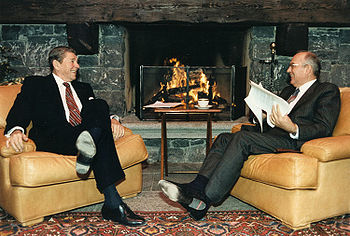 Carter + Sadat
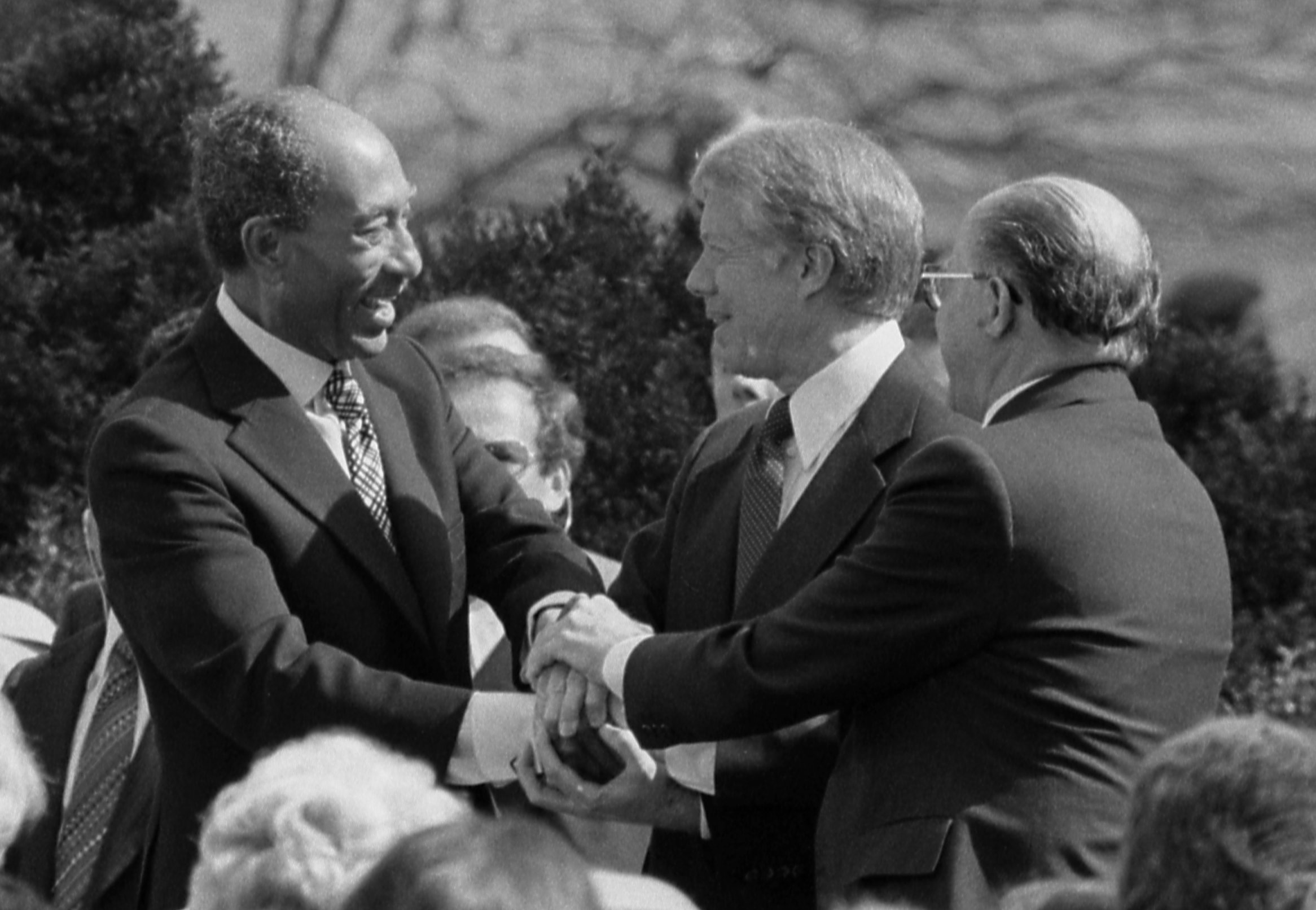 Sadat
President van Egypte 
Had goeie connecties met de Duitsers in de 2de wereldoorlog
Hiervoor is hij opgepakt maar weer ontsnapt
Sloot als eerste Arabische leider vrede met Israël
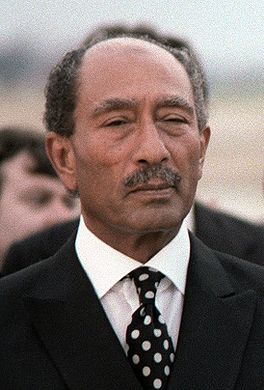 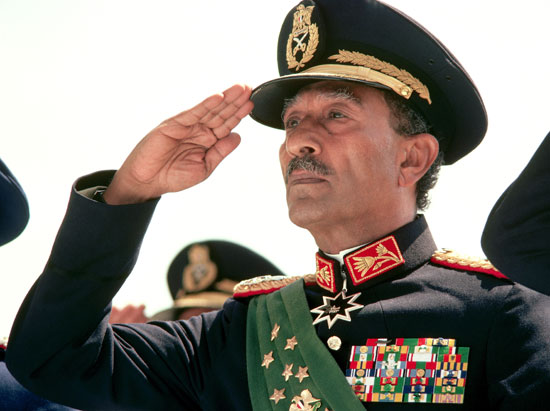 Michael Gorbatsjov
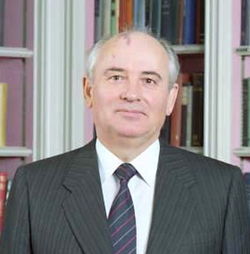 was secretaris-generaal van de Communistische
Partij van de Sovjet–Unie (CPSU) van 1985 tot 1991 en president van de Sovjet Unie (USSR) van 1990 - 1991


Zijn poging om de communistische partij te 
hervormen leidde uiteindelijk niet alleen tot 
het einde van de Koude Oorlog. ( + verdrag van 
Vrede met de VS )
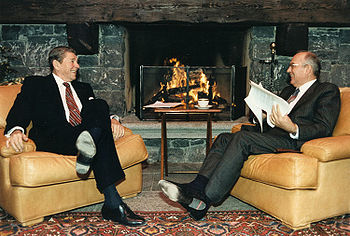 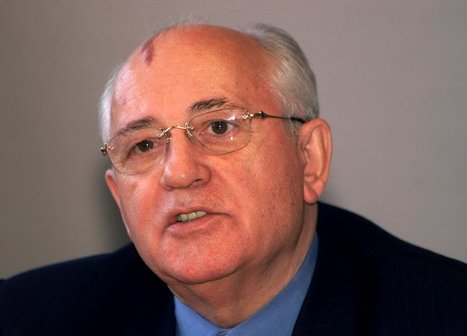